Vehicle Project
Student Name
Vehicle Project
This project will consolidate what we learned about vehicle ownership.  I will assign an annual salary to each student.  Based on this salary,  you will calculate an annual vehicle budget
Your final actual expenses must be within $500 of your budget amount without going over.  You may have to make adjustments to your original choices if your actual expenses do not fall within this range
Your powerpoint will be presented to the class Wednesday
Salary and Vehicle Budget
Annual Salary:       $XX,XXX.XX
Yearly Vehicle Budget:   $X,XXX.XX(Your yearly vehicle budget is 25% of your yearly salary.)
Vehicle Info
Price:  $X,XXX.XX
Make: XXXXX
Model:  XXXX
Year: XXXX
Series:
Fuel Economy (combined): XX mpg
Features:XXXXX
Location: (Name of dealership or private party.)
If fuel economy is not listed, look up on web at http://www.fueleconomy.gov
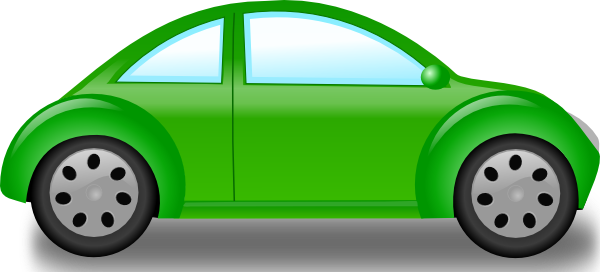 Finance
Price: $X,XXX
APR: X.XX%
Years: X
Monthly Payment: $XXX.XX
Annual Payments: $X,XXX.XX
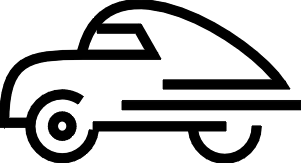 Finance
NOTE: Your APR will be 3.99% New Auto Purchase (Dealer)4.71% Used Auto Purchase (Dealer)5.58% Used Auto Purchase (Private Party)

Use the APPS feature on the calculator to come up with monthly payment
Insurance
Cost:  $1,298.00
Coverage Type: 				25/50/25
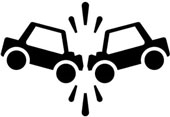 Tax & Tag
Tag: 			$XX.XX
Ad Valorem Tax: 	$XX.XX
Mail Fee: 		  $X.XX
Emissions Test       $XX.XX
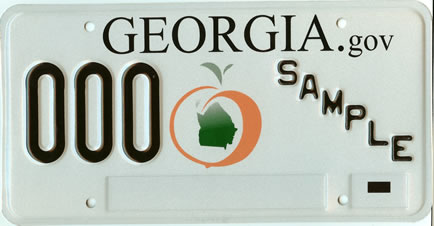 Tax & Tag
To find the cost of the tag, title, and mail fee…
Go to dor.ga.gov
Click on Register your Vehicle (under Motor Vehicles)
Click on Registration
Click on What Fees could my Vehicle be Subject to?
Record the tag and mail fee on the Tax & Tag slide.
Assume an emissions test costs $20 (required if vehicle is more than 2 years old – 2014 or earlier
Tax & Tag
To find the cost of the ad valorem tax…
From the “What Fees could my Vehicle be Subject to?” screen:
Click Motor Vehicle Ad Valorem Assessment
Enter tax year “2016” and info about your Vehicle.
Use Cobb County and Marietta
Copy the ad valorem tax amount onto the Tax & Tag slide.
Fuel
Miles driven weekly: 		XX miles
Distance you drive in a year: XX,XXX miles
Fuel Economy of Vehicle:			 XX mpg
Price of gas: 				     $2.25/gallon
Cost of gas during year:    $X,XXX.XX
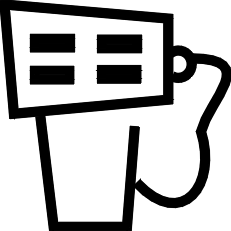 Fuel
To calculate the number of miles per year, first estimate how many miles you drive per week.
And there are 52 weeks per year.  (We have two weeks of vacation time.)
Price of gas: $2.25/gallon
Use the Fuel Economy of your Vehicle from Vehicle slide.
Maintenance
Distance you drive in a year: XX,XXX miles
Number of oil changes in year: X
Cost of oil changes in a year:  $XXX
General cost of maintenance:  $XXX
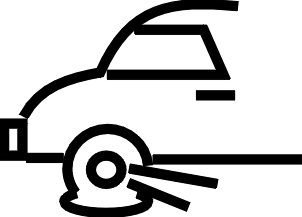 Maintenance
Distance you drive in a year: XX,XXX miles
Number of oil changes in year: X(You should get your oil changed every 3,000 miles.)
The cost of an oil change is $30.
Additional average cost of maintenance per year:  $250
Expenses(This is a sample slide)
Yearly Vehicle Budget = $X,XXX.XX
Expenses Summary
Your annual total expenses must be within $500 of your budget amount
If your expenses are too low or too high, the annual loan payments is the area to modify
If your expenses are too high, you can make your loan longer (up to 6 years) or get a less expensive car
If your expenses are too low, you can make your loan shorter (at least 2 years) or get a more expensive car
Expenses Summary
Yearly Vehicle Budget = $X,XXX.XX